One,Two pion channels from PE target August 2014 (~10 hours of beam)
50 MLN events (1.2 shift)
Day 232/233

Piotr & Witek
Pπ-   events with PID
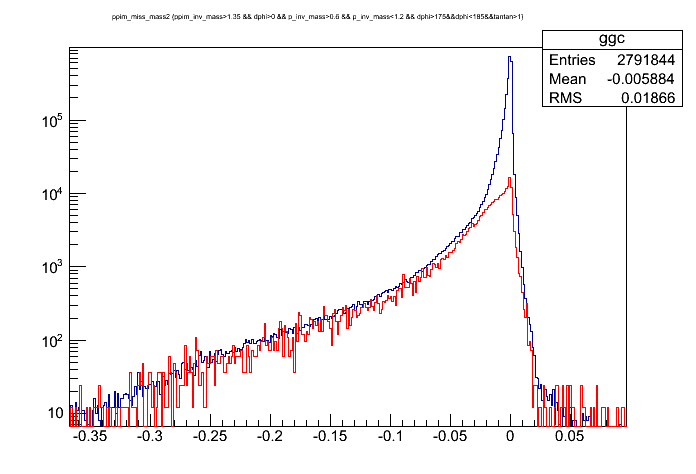 Elastic events
Pπ-π0
Elastic events selected by condition on azimuthal and polar angle correlation (see next slide)
Red line – background from Carbon scaled from 2MLN events collected on carbon target in July
Pπ-   elastic events
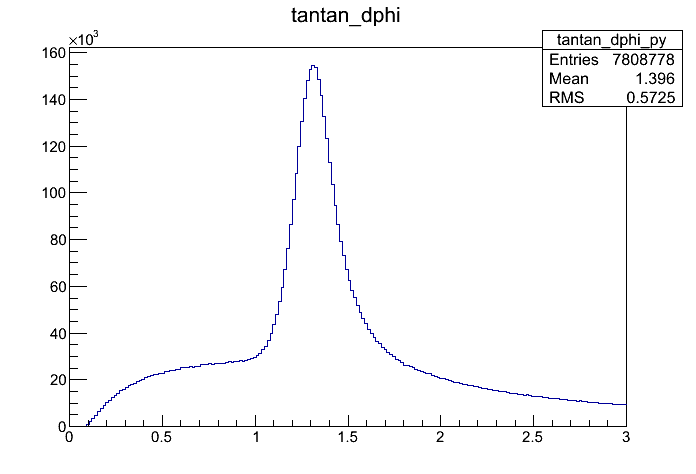 tan1 * tan2  distribution

Remark ;  can be used to determine pion beam momentum or alternatively to check pion momentum reconstruction with Tracker
Width depends on pion momentum !
Cooplanarity of two tracks
Pπ-   elastic events : selected via angular correlations
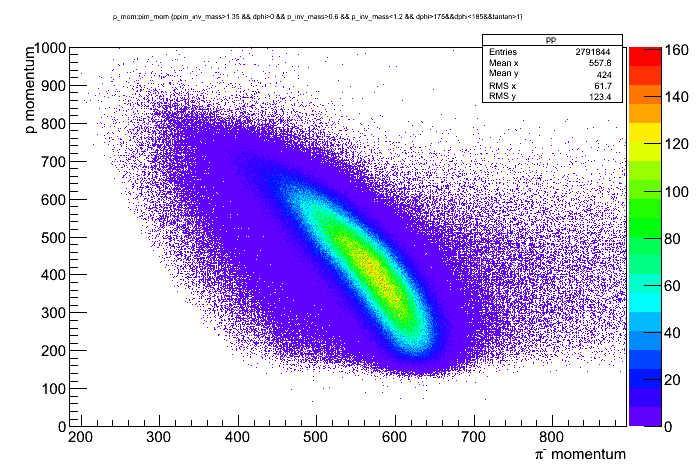 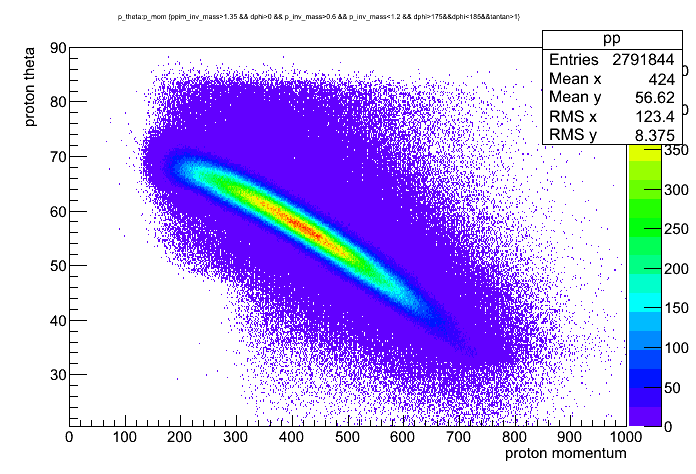 Pion – proton correlations
 ~ 2.7 MLN elastic events
TOTAL CMS of elastic events
Pπ-  inv. mass
~16 MeV below nominal CMS for 0.69 GeV/c pions
1.2% resolution from HADES reconstruction AND spread of pion incoming momentum
P π- π0  elastic events: selected vie veto on elastic
0.33 MLN π- π0  events (after background subtraction) 
 background  (red) taken from carbon run in July (not completely perfect becuse of slight difference in time calibration- to be improved). Nevertheless, fits quite good
n π- π+  selected with PID
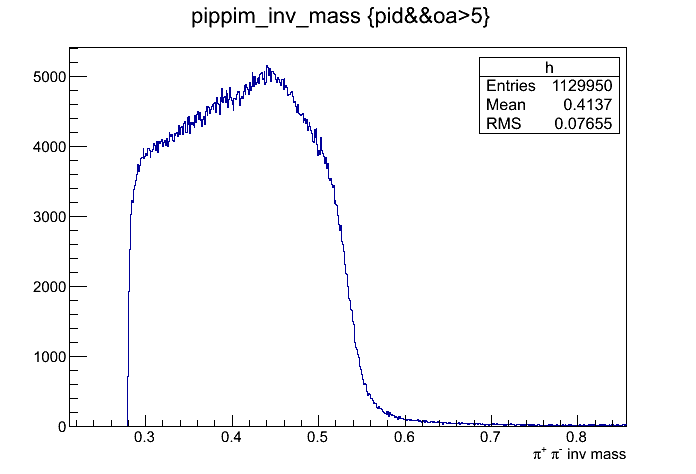 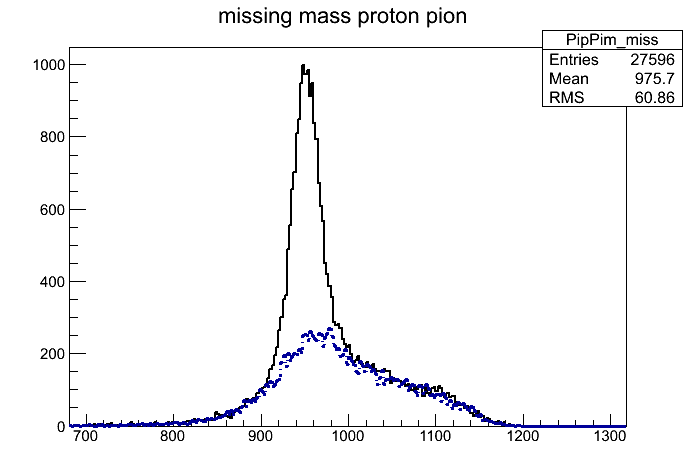 Agust data and  Background from July (carbon) not quite yet perfect for August data (time calibration affects PID cuts..) 

For comparison: right same but both data samples from July with same time calibration and PID cuts
n π- π+  selected with PID & missing mass cut
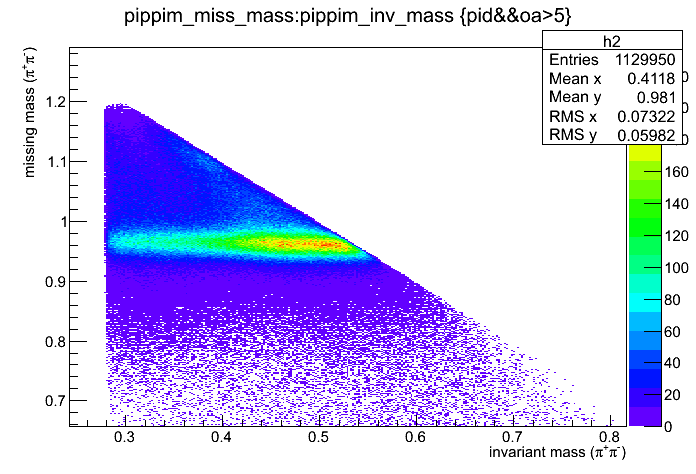 0.56 MLN 2 pion events after background subtraction from 52 MLN events- as expected from JULY 1 MLN needs 100 MLN (2 shifts) 
background not easy to subtract from PE data alone, would be much easier to have dedicated run with carbon target for background sunbtraction